Презентация: «Мягкий знак- показатель мягкости» к уроку обучения грамоте в 1 классеУМК «Школа России»
Учитель начальных классов МБОУ СОШ №18 г.Астрахани
 Хлямина С.Ж
Познакомимся…   
с написанием буквы ь.      
Научимся…. 
писать букву ь и слова с этой буквой.
Узнаем…       
особенность этой буквы, и какую работу она выполняет в словах.      
имся…. 
писать букву ь и слова с этой буквой.
Узнаем…       
особенность этой буквы, и какую работу она выполняет в словах.
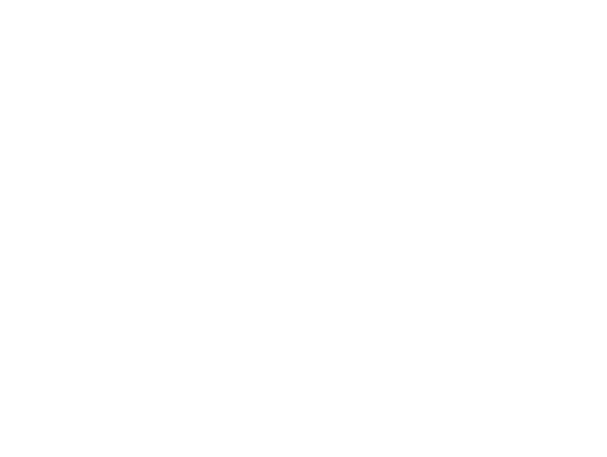 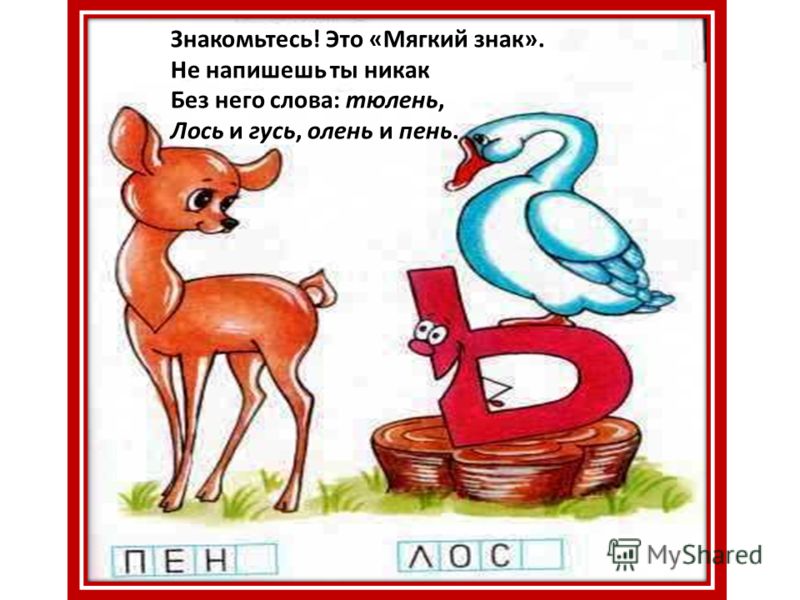 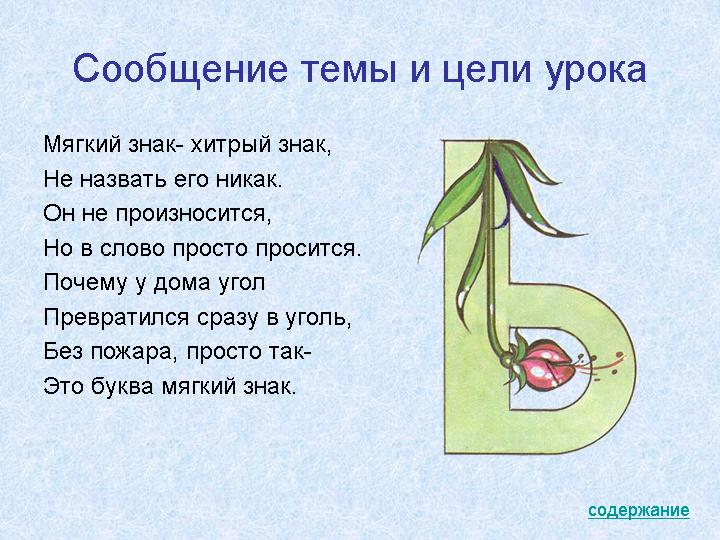 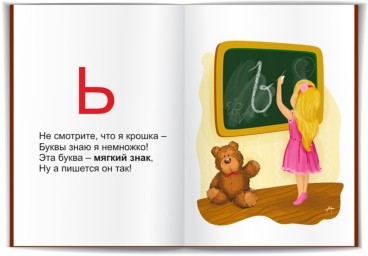 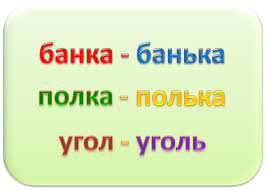 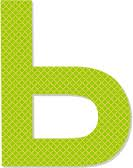 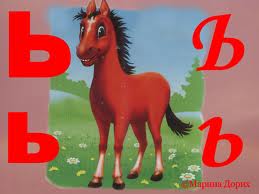 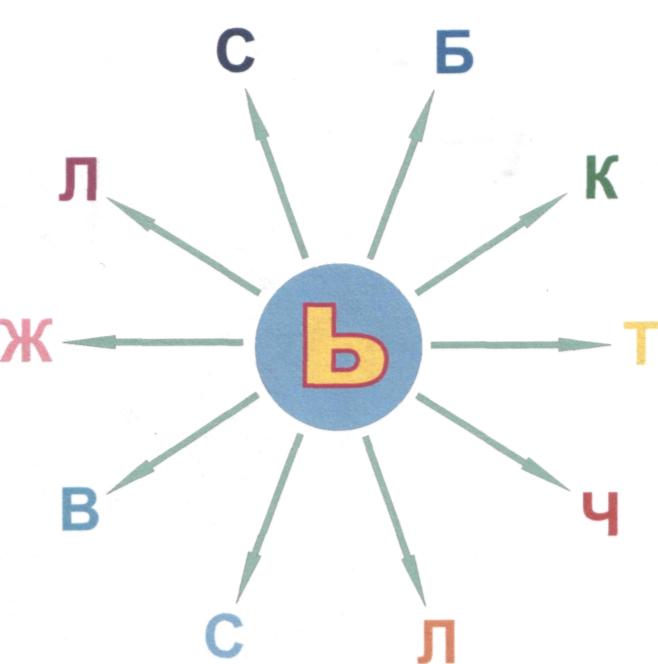 ОЛЕНЬ                                  ЛАНЬ
Отгадай загадку.
Трав копытами касаясь,
    Ходит по лесу красавец.
Ходит смело и легко,
Рога раскинув высоко.
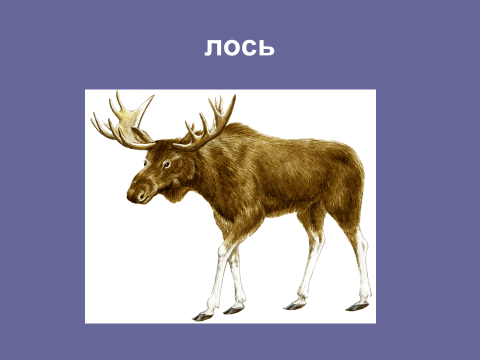 ОКУНЬ                               ОКУНЬКИ
КАРАСЬ
Мягкий знак, мягкий знак-
               Без него нельзя никак!
               Без него не написать 
               30,   20,   10,    5 !
           Вместо шесть получим шест, 
           Вместо есть напишем ест!
1 ряд
Сол_    мол_      орел_
2 ряд
Урок_     гус_        двер_
3 ряд
Бол_      нол_        сон_
Ьмьоьльоьдьеьць!